Az első világháborút  lezáró békék
Dr. Zsinka László 
Egyetemi docens
A békekonferencia előzményei
Háborús célok: Elszász-Lotharingia, olasz irredenta, orosz zsarnokság ellen, Szerbiával leszámolás stb. 
Németország nem sokkal veresége előtt egy ideig hatalmas keleti területeket szerzett a breszt-litovszki békében.  
Békekötési kísérletek a háború alatt (pl. IV. Károly) 
Antant háborús propaganda az OMM ellen felbomlasztására 
Belpolitikailag nehezen vállalható a nagyvonalú béke a győztesek számára
Az idealista Wilson 14 pontja és Clemenceau „realizmusa”
A Párizs környéki békék
A „négy nagy”
Clemenceau, Wilson, 
Lloyd George, Orlando 
Kinek a befolyása 
érvényesül? 
Veszteseket 
nem veszik figyelembe
(vs. Bécsi Kongresszus)
Francia nagyhatalom 
Brit gyarmati érdek
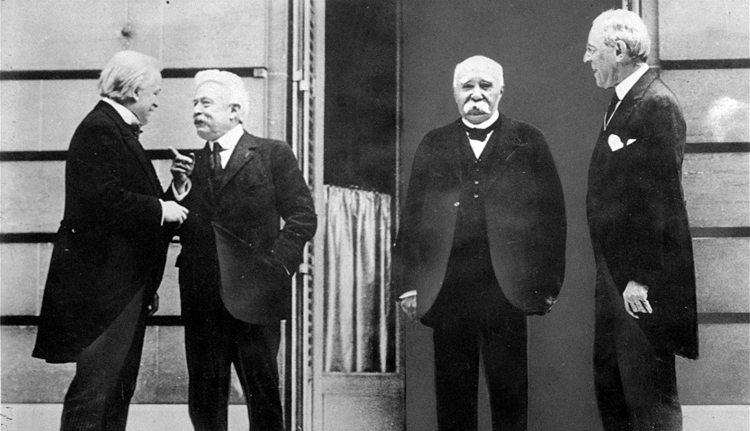 Ülésezik a békekonferencia
Versailles-i béke - Németország
100 000 fős hadsereg 
Flotta, légierő tiltva
Jóvátétel – később meghatározva 
Számottevő területveszteségek  
Ausztriával való egyesülés tilalma 
Nem töri meg, de megalázza Németo-t
Németek nem vártak „karthágói békét”...
Németország területi veszteségei
Párizs környéki békék
Saint Germain – Ausztria (1919)
Trianon – Magyarország (1920)
Neuilly – Bulgária (1919)
Ausztria területveszteségei a saint-germaini béke alapján
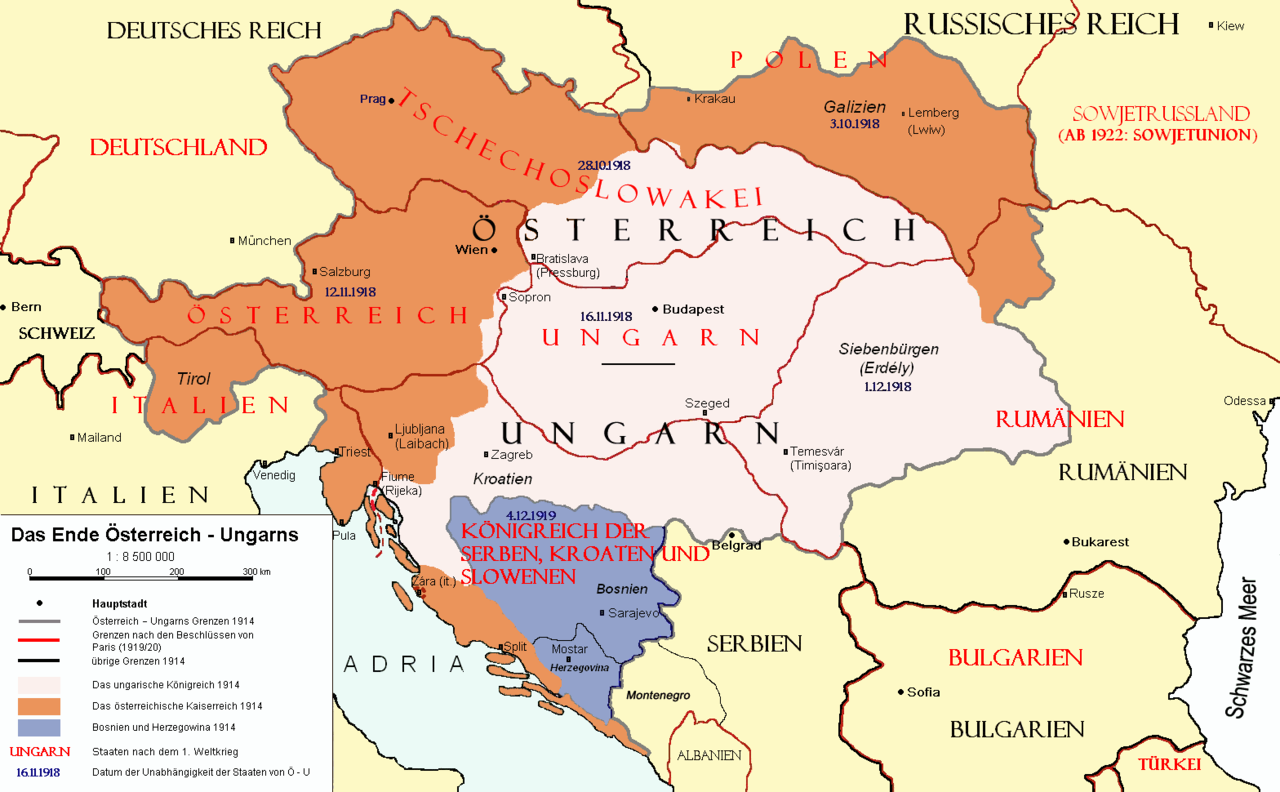 Bulgária területveszteségei a neuillyi béke alapján
A török Közel-Kelet felosztási terve, 1916
A háború végén,1920: 
Transzjordánia, Palesztína: britek kezében
Szíria: franciák 
kezében
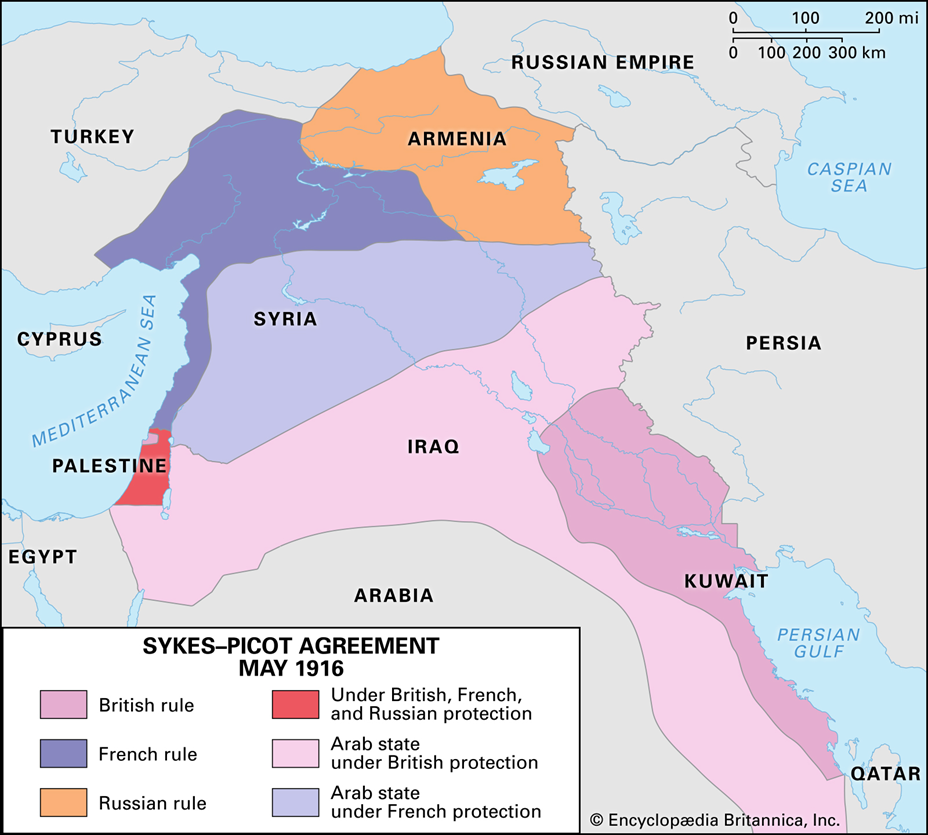 Sévres-i béke 1920Törökország
Lausanne-i béke 1923Kemal pasa mozgalmának eredménye. A sévres-i béke módosítása
Köztes-Európa az első világháború után
Lengyelország határai az ún. Curzon-vonaltól keletre kerülnek meghúzásra. (Szovjet-lengyel háború, 1919-21, Rigai béke, 1921) Lengyelország e békekötés nagy nyertese. 

Cordon sanitaire (francia elképzelés) – Németország ellen és bolsevik előretörés ellen közép-európai államok sora. Az új nemzetállamok igényeinek kielégítése. Mennyire működőképes hosszú távon?  

A térségben jelentős számú etnikum kerül ismét kisebbségbe Kisebbségvédelmi egyezmények 
Nézzen utána a Curzon-vonal és a cordon sanitaire fogalmának!
Európa az első világháború után
Köztes-Európa 1918-1921
Csehszlovákia nyelvi-etnikai viszonyai
Keynes negatív véleménye a békéről:Európa gazdasági lerombolása
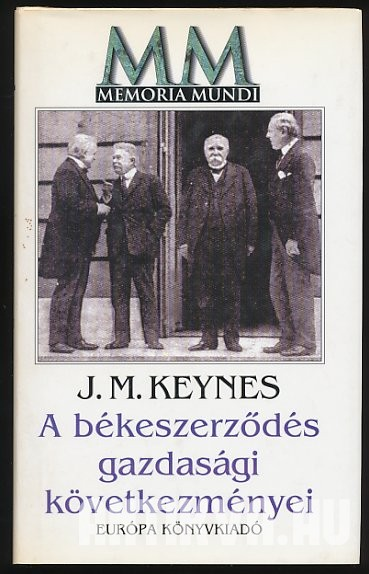